Мастер-класс по теме 
«Использование технологии проблемного обучения в ДОУ»
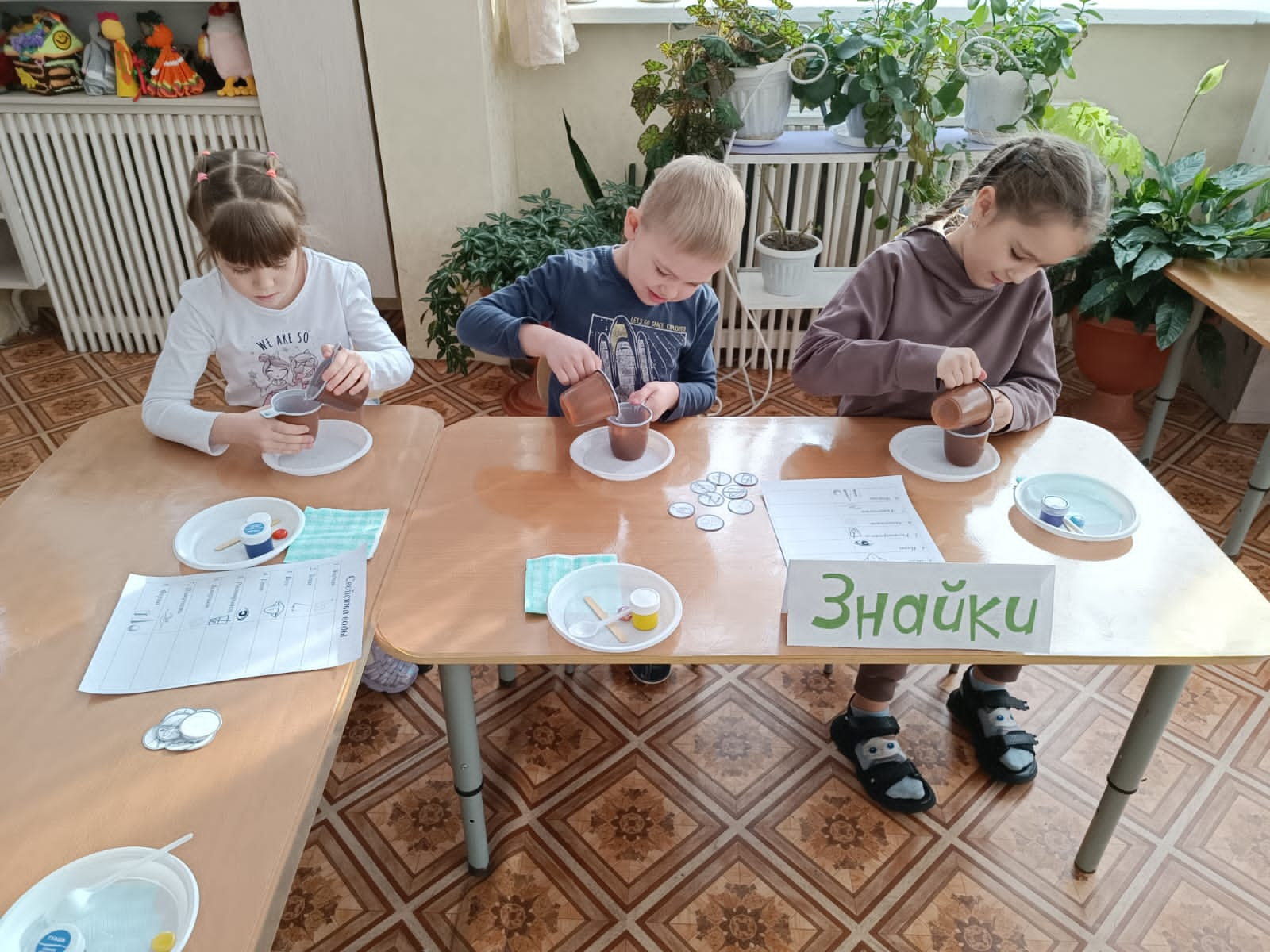 Воспитатель 
Джура Ольга Анатольевна
«Человек глубоко постигает лишь то, 
до чего додумывается сам» Сократ.
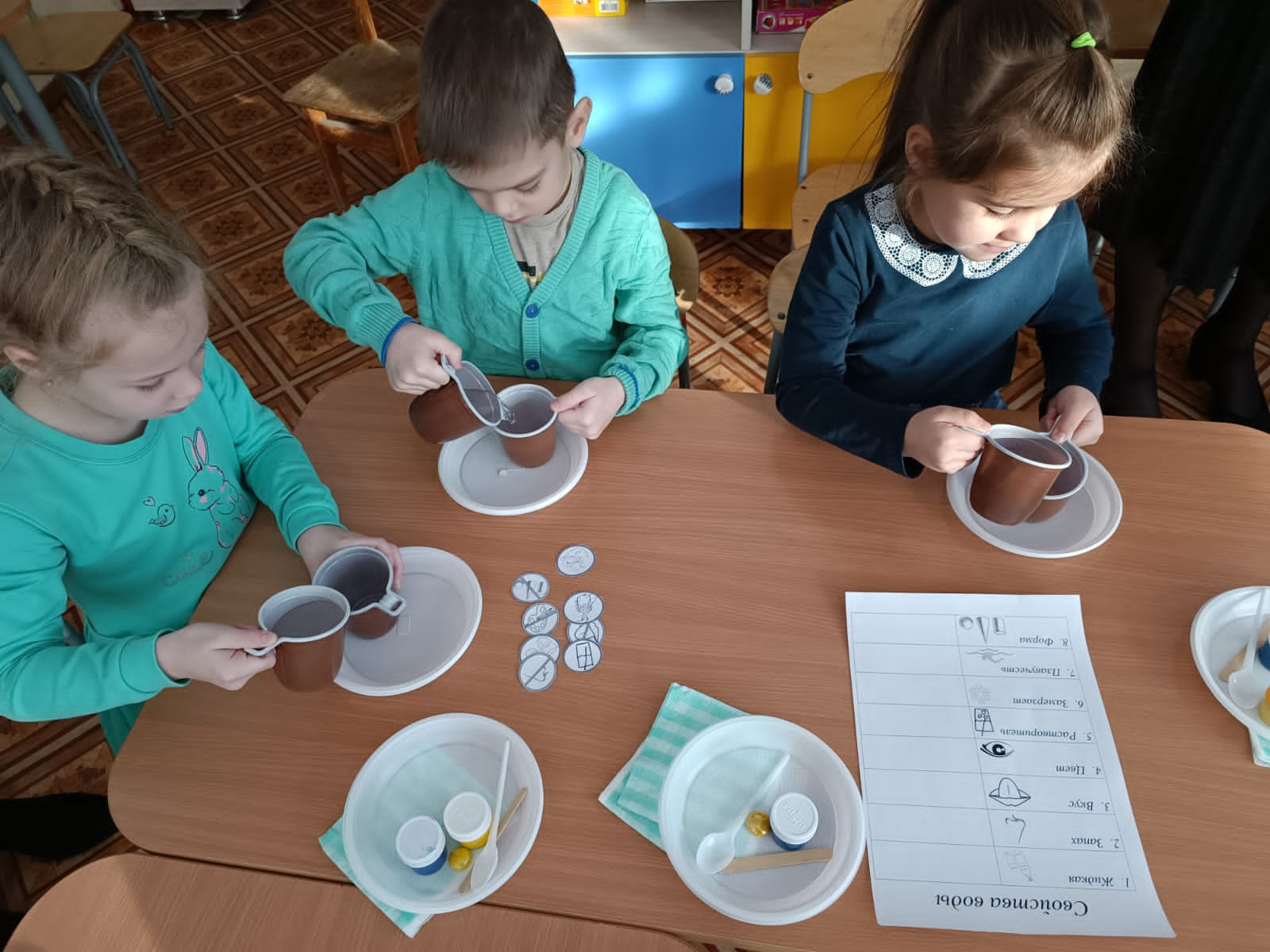 4 звена научного творчества
Сущность технологии
Сущность технологии
Проблемная ситуация – спланированный, специально задуманный приём, направленный на пробуждение интереса у воспитанников.
Основана на активной познавательной деятельности, состоящей в поиске и решении сложных вопросов,
Цели проблемного обучения
Образовательные результаты
Типы и приемы проблемных ситуаций
Типы и приемы проблемных ситуаций
Типы и приемы проблемных ситуаций
Организация поиска решения
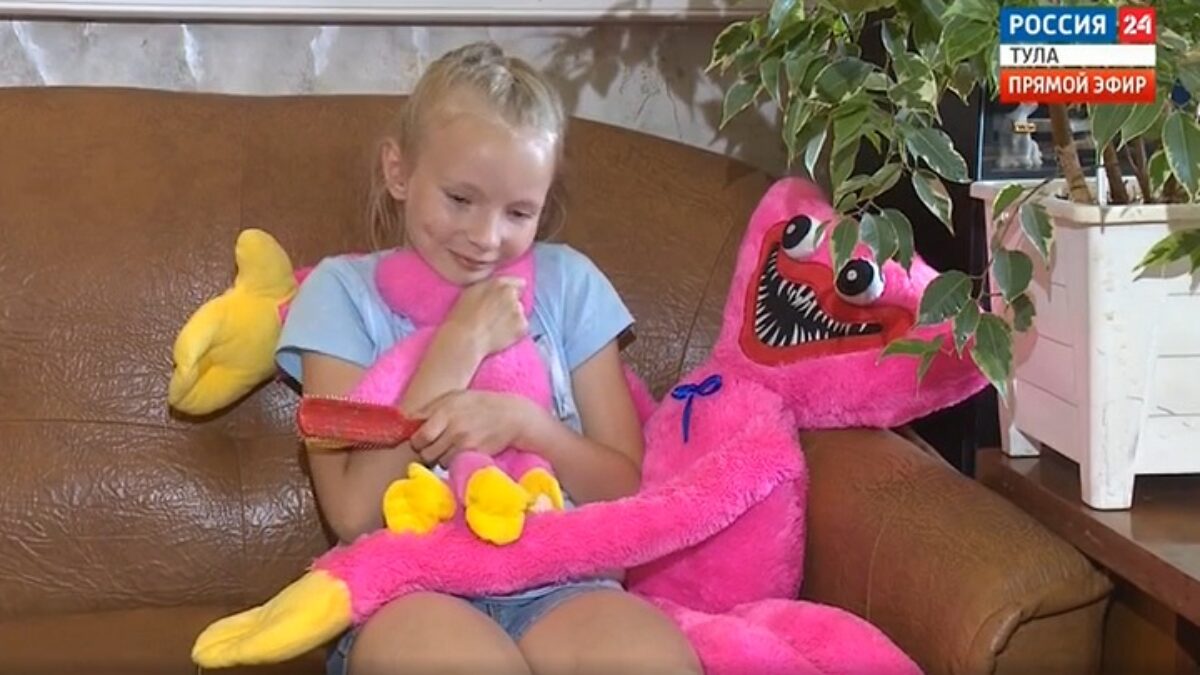 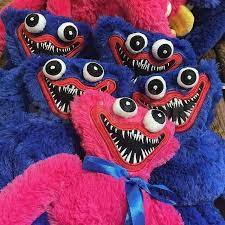 1 Этап: «Постановка учебной проблемы». 
Тип проблемной ситуации: «с удивлением». 
Приёмы: яркое пятно, побуждающий диалог, предъявление противоречивых фактов, точек зрения.
2 Этап-«Поиск решения» 
Приёмы: исследование, изучение, отбор информации.
3 Этап: «Выражение решения». 
Приём: составление опорного сигнала – таблицы.
4.Этап: «Реализации продукта». Приём: подводящий диалог, составление опорного продукта – памятки.
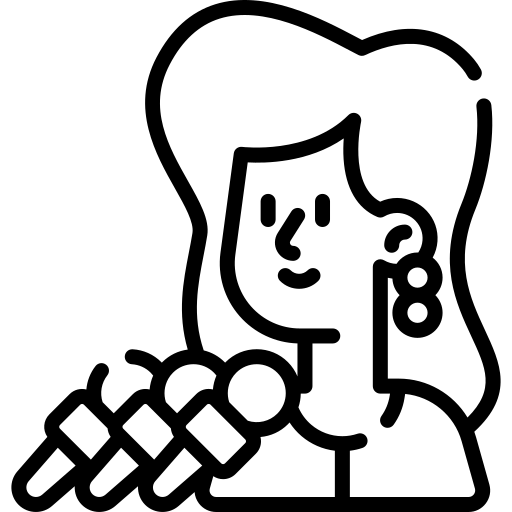 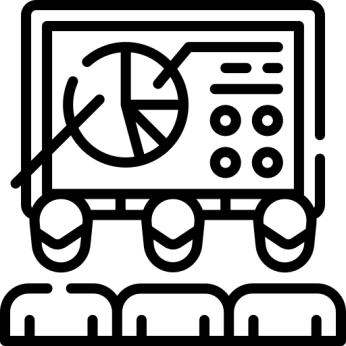 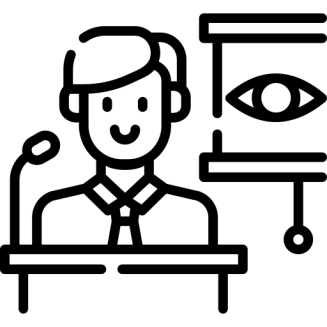 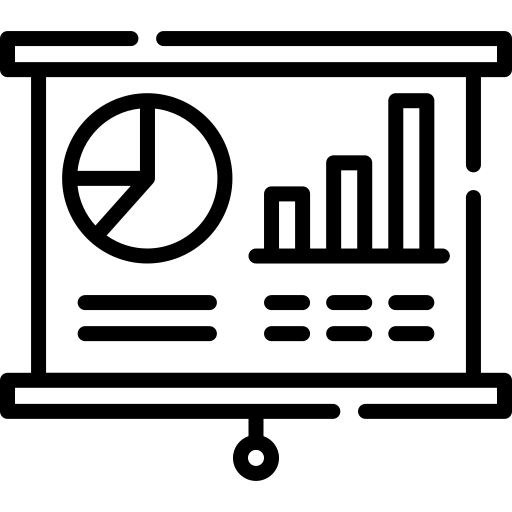 Памятка для родителей
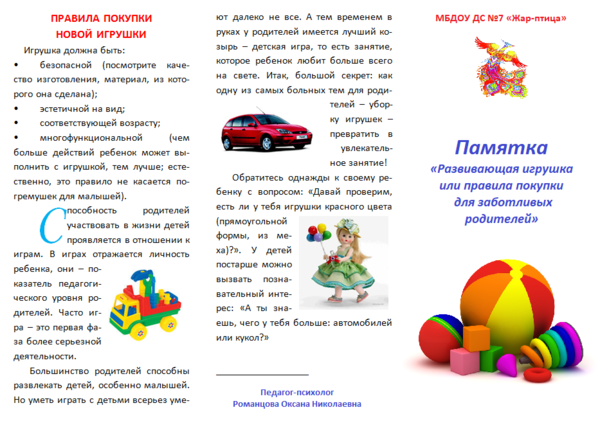 Спасибо за внимание!